Реализация приоритетов государственной политики в области инклюзивного образования
Исмагулова С.К.,
гл.эксперт Центра развития инклюзивногообразования
Реализация приоритетов государственной политики в области инклюзивного образования
Послание Главы государства Касым-Жомарта Токаева народу Казахстана 
от 1 сентября 2020 г.
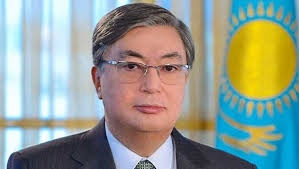 Помимо решения насущных вопросов предстоит разработать и системные меры по обеспечению равенства возможностей для детей. Наши дети должны получать качественное образование вне зависимости от места проживания и языка обучения.
Государственная программа развития образования и науки Республики Казахстан на 2020 – 2025 годы
Одна из основных задач – обеспечение безопасной и комфортной среды обучения. В этой связи до 2025 года все школы должны создать условия для инклюзивного образования.
Изменения и дополнения в некоторые законодательные акты РК по вопросам инклюзивного образования
Законодательство страны гарантирует «доступность образования всех уровней для населения с учетом интеллектуального развития, психофизиологических и индивидуальных особенностей каждого лица»
Высшее 
образование
Дошкольное образование
Среднее 
образование
Техническое и профессиональное образование
В каждый класс могут быть интегрированы учащиеся с ООП ( не более 2 учеников)
Дети с ООП имеют  право на первоочередное зачисление в дошкольные организации
Во всех образовательных программах педагогического направления рекомендуется включить модуль инклюзивного образования 
Создаются центры по поддержке студентов с ООП и инвалидностью
В Типовые правила внесены дополнения относительно приема лиц с ООП (аттестат серии БТ).
Об утверждении Типовых правил деятельности организаций образования соответствующих типов
Приказ Министра образования и науки Республики Казахстан от 30 октября 2018 года № 595.
При оценивании обучающихся с ООП учитель использует дифференцированные и/или индивидуальные задания, а также вносит изменения в критерии оценивания с учетом особенностей обучающегося, в том числе при реализации индивидуальных учебных программ
Об утверждении видов документов об образовании, форм документов об образовании государственного образца и правил их учета и выдачи, основных требований к содержанию документов об образовании собственного образца и правил их учета и выдачи, а также формы справки, выдаваемой лицам, не завершившим образование в организациях образования
Приказ Министра образования и науки Республики Казахстан от 28 января 2015 года № 39.
«Об утверждении правил оказания государственных услуг в сфере дошкольного образования» Приказ МОН РК от 19 июня 2020 года № 254.
Об утверждении Типовых правил проведения текущего контроля успеваемости, промежуточной и итоговой аттестации обучающихся для организаций среднего, технического и профессионального, послесреднего образования
Приказ МОН РК от 18 марта 2008 года № 125.
Непрерывное образование важно, в первую очередь в связи с быстро меняющейся средой, требующей новых навыков, знаний. По разным оценкам до 66% существующих профессий исчезнут в ближайшие 10-20 лет, и в то же время более 47% профессий только появятся на рынке в ближайшие 5-10 лет. Согласно исследованиям, в странах Евросоюза на сегодняшний день зафиксировано почти двукратное увеличение доли взрослого населения (в возрасте 25-64 года), получающего непрерывное образование
ОСНОВНЫЕ ПРОБЛЕМЫ
Развитие инклюзивной практики
Разработка инклюзивной политики
НЕДОСТАТОЧНЫЙ уровень компетентности педагогов для работы с детьми с разными особыми потребностями
ОТСУТСТВИЕ ГИБКОСТИ типовых учебных программ
НЕ КОНКРЕТИЗИРОВАНЫ МЕХАНИЗМЫ психолого-педагогического сопровождения,         оценивания,        аттестации             обучающихся с ООП
Недостаточное обучение в соответствии с экологией инклюзии (фокус на потребности ребенка в организациях образования, а не на его диагноз)
Охват детей только с НАРУШЕНИЯМИ ЗДОРОВЬЯ
Пренебрежение важности СОЦИАЛИЗАЦИИ
Формирование инклюзивной культуры
НЕДОСТАТОЧНЫЙ уровень развития инклюзивной культуры  
ИГНОРИРОВАНИЕ важности ПОЗИТИВНОГО ПСИХОЛОГИЧЕСКОГО КЛИМАТА
НЕДОСТАТОЧНОЕ продвижение принятия принципов инклюзивного образования
Отсутствие СИСТЕМНОЙ ВЗАИМОСВЯЗИ с субъектами инклюзивного образования
Исследование состояния инклюзивного образования в организациях среднего образования Казахстана
анкетирование 70685  респондентов из 17 регионов, в том числе 16763 педагогов из 701 школ, 51412 родителей, 723 специалистов ПМПК и 1822 специалистов КППК;
интервью в 5-и регионах (СКО, ВКО, ЗКО, Карагандинская и Туркестанская области, 20 респондентов);
анализ статистических данных (НОБД) за 2018, 2019, 2020 гг., законодательных документов РК.
Категория A  (Disabilities): лица с ОВ или нарушениями здоровья 
Категория В (Difficulties): лица с поведенческими или эмоциональными проблемами и лица со специфическими трудностями в обучении 
Категория С (Disadvantages): лица, у которых ООП появляются в силу социальных, психологических, экономических, лингвистических, культурных причин
A
СОСТОЯНИЕ ИНКЛЮЗИВНОЙ ПОЛИТИИКИ 
(анализ статистических данных НОБД)
СОСТОЯНИЕ ИНКЛЮЗИВНОЙ КУЛЬТУРЫ 
(анализ анкетирования родителей)
Доля дневных государственных общеобразовательных школ, подведомственных МИО, создавших условия для инклюзивного образования
Доля детей охваченных инклюзивным образованием в общеобразовательных организациях из числа детей с ограниченными возможностями в  развитии от 7 до 18 лет по региону
Показатели опроса родителей по вопросу
 о доброжелательном отношении ко всем ученикам в школе
Показатели мнений родителей о том, считают ли педагоги 
школы важным взаимодействие с родителями
B
C
СОСТОЯНИЕ ИНКЛЮЗИВНОЙ ПРАКТИКИ 
(анализ анкетирования педагогов)
Показатели результатов ответов на вопрос 
«Достаточно ли Ваших  профессиональных компетенций 
для определения причин трудностей в обучении?»
Показатели данных респондентов по вопросу
 «Имеются ли в классе, в котором Вы преподаете, обучающиеся с ООП?»
Источник: Данные НОБД (https://iac.kz/)
ЦЕНТР ИНКЛЮЗИВНОГО ОБРАЗОВАНИЯ НАО им. И. АЛТЫНСАРИНА
ОСНОВНЫЕ НАПРАВЛЕНИЯ ДЕЯТЕЛЬНОСТИ ЦЕНТРА
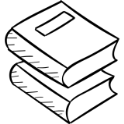 https://nao.kz
+7 (7172) 72-58-79
nao_pro@mail.ru
@cieubaedukz
Учебно-методическое обеспечение инклюзивного образования
Методические рекомендации
по сопровождению обучающихся с особыми образовательными потребностями в процессе обучения в общеобразовательной школе
Возможности учебных программ обновленного содержания для реализации принципов дифференциации и индивидуализации в инклюзивной среде общеобразовательной школы, а также даются методические рекомендации для педагогов на основе опыта учителей начальной и основной школы по адаптации программного материала с учетом особых образовательных потребностей детей.
Методические рекомендации для педагогов и специалистов по организации службы психолого-педагогического сопровождения обучающихся с ООП в общеобразовательной школе, включающие рекомендации по взаимодействию с родителями, а также по пошаговому плану приема и сопровождения детей с ООП в организации образования.
Предлагаются виды эффективных методик и технологий для внедрения в процесс обучения детей с ООП, а также даются рекомендации для педагогов по адаптации эффективных методик и технологий в процессе обучения детей с ООП.
Методические рекомендации
по организации итоговой аттестации для детей с ООП
Методические рекомендации
по составлению индивидуальных программ естественно-математического и гуманитарного образования в условиях инклюзии
Раскрывается роль профориентационной работы в общеобразовательной школе для трудоустройства выпускников. На основе мирового опыта успешной профилизации обучающихся с ООП предлагаются пути эффективного взаимодействия семьи, школы и органов по трудоустройству при выборе профессии детьми с ООП.
Педагогам и специалистам службы психолого-педагогического сопровождения общеобразовательных школ предлагаются рекомендации по разработке индивидуальных программ для обучающихся с ООП в разрезе предметов естественно-математического и общественно-гуманитарного образования.
Раскрываются вопросы оценивания учебных достижений обучающихся в соответствии с их особыми образовательными потребностями и индивидуальными возможностями. Для педагогов, реализующих инклюзивную практику, предлагаются методические рекомендации по организации итоговой аттестации обучающихся с особыми образовательными потребностями.
Методические рекомендации по созданию дифференцированных заданий СОР и СОЧ по учебным предметам естественно-математического направления 5-9 классов в условиях инклюзии
Администрации общеобразовательных школ, методистам предлагаются методические рекомендации по организации образовательного процесса в инклюзивной среде. Пособие должно оказать действенную практическую помощь администрации и педагогическому коллективу организации образования в реализации принципа «образование для всех» в школьной среде.
Учителям начальных классов предлагаются подходы к оцениванию учебных достижений обучающихся начальной школы в условиях инклюзии,  а также рекомендации по составлению дифференцированных заданий СОР и СОЧ по учебным предметам начальной школы с учетом ООП и индивидуальных возможностей обучающихся.
Учителям предлагаются подходы к оцениванию учебных достижений обучающихся основной школы в условиях инклюзии, а также методические рекомендации по составлению дифференцированных заданий СОР и СОЧ по учебным предметам естественно-математического направления 5-9 классов с учетом особых образовательных потребностей и индивидуальных возможностей обучающихся.
Рекомендации для педагогов, реализующих инклюзивную практику
 в организациях образования страны в условиях дистанционного обучения
Участникам инклюзивного образовательного процесса предлагаются направления деятельности, направленные на  повышение  психолого-педагогической компетентности
Учителям и специалистам службы психолого-педагогического сопровождения даются рекомендации по организации дистанционного обучения детей с ООП
КОНТАКТЫ ЦЕНТРА ИНКЛЮЗИВНОГО ОБРАЗОВАНИЯ НАО им. И. АЛТЫНСАРИНА
https://nao.kz
@cieubaedukz
nao_pro@mail.ru